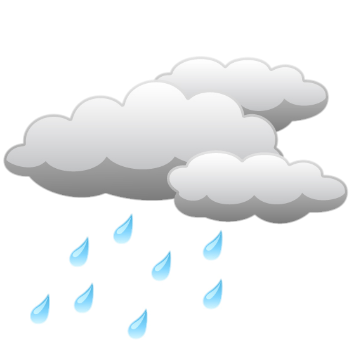 Town of Maxton
201 McCaskill Ave.
Maxton, NC 28343
PH: (910) 844-5231
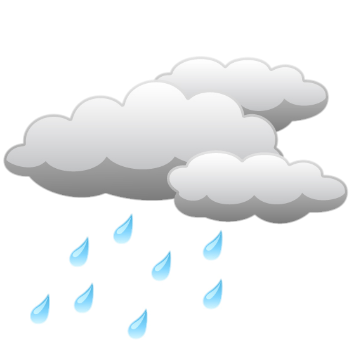 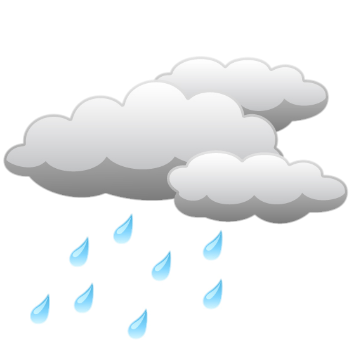 Due to the threat of impact from Hurricane Dorian, The Town Administrative office will close at 1p.m. today, Thursday September 5, 2019. 

The office will re-open Monday September 9, 2019 at 8:00 a.m. 

In case of an emergency, please contact the Maxton Police Department at (910) 844-5667.
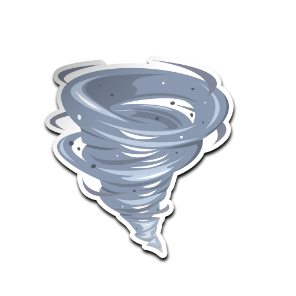 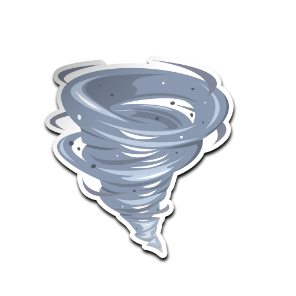